TEAMS
How to access Teams
LOG on to OFFICE 365TOP LEFT HAND CORNER – click the dots
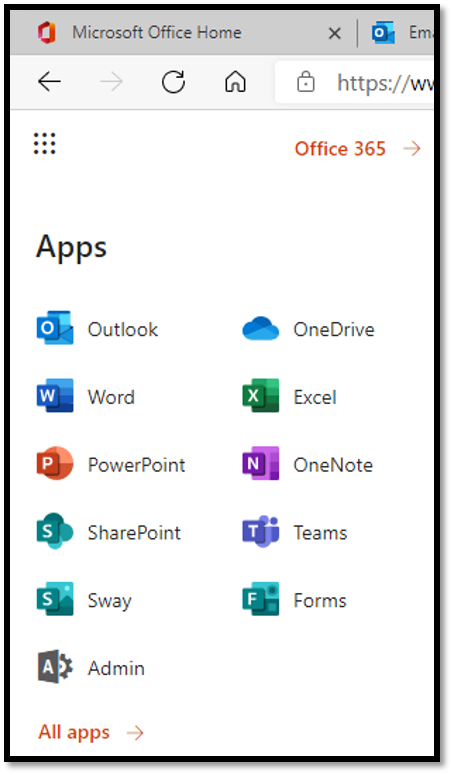 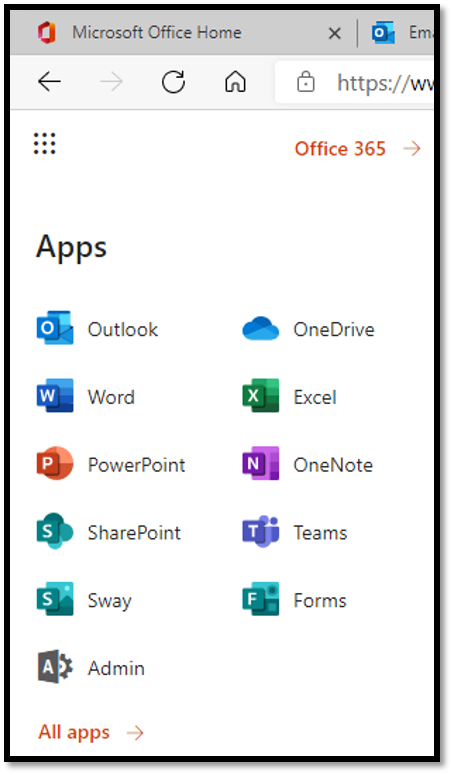 OUTLOOK IS YOUR EMAIL ACCOUNT

Your teacher will email you with an outline of the work every day. This email will contain a link to the resources for the lesson and a link to 'live lesson' if there is one. 
It’s important you read your email carefully each morning.  

If you can’t find the email, you can search the teacher's name.
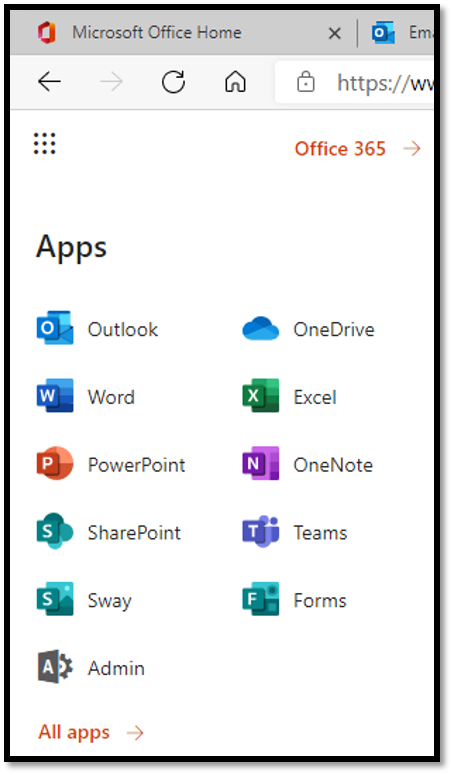 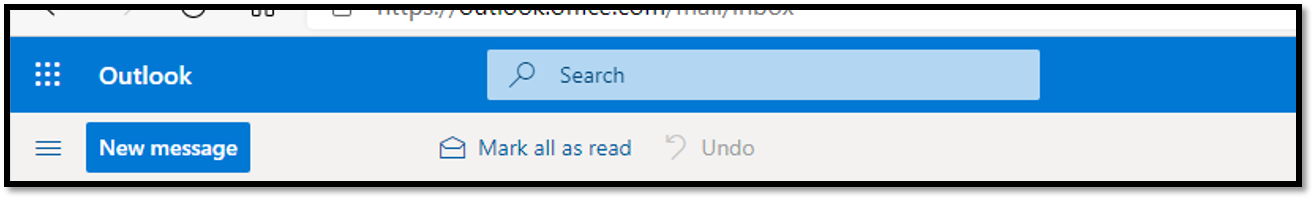 TEAMS IS WHERE ALL OF YOUR RESOURCES AND ASSIGNMENTS ARE STORED.
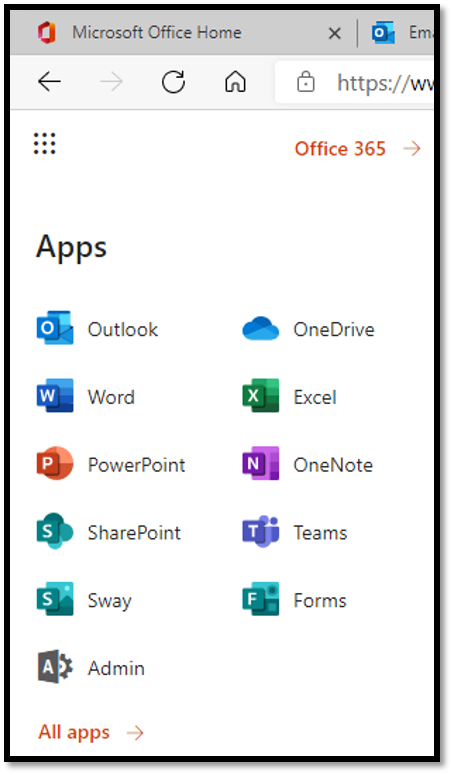 SELECT YOUR CLASS
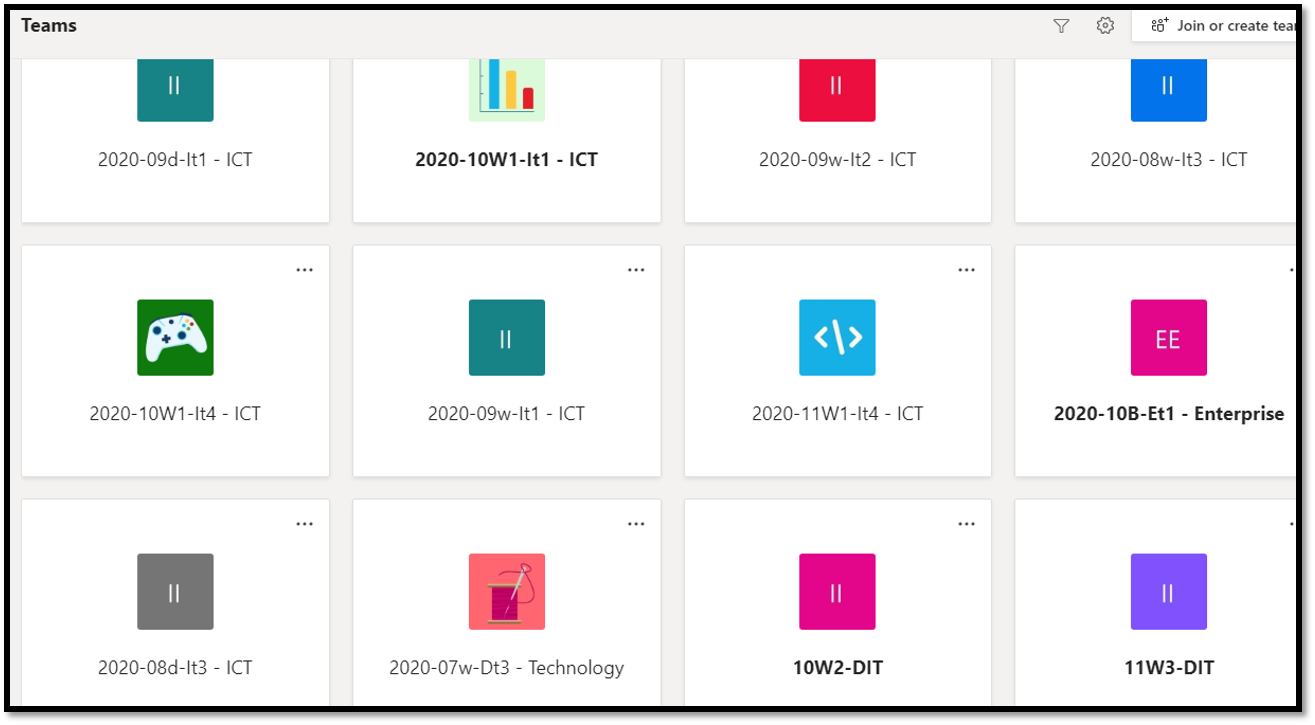 TEAMS IS WHERE ALL OF YOUR RESOURCES AND ASSIGNMENTS ARE STORED.
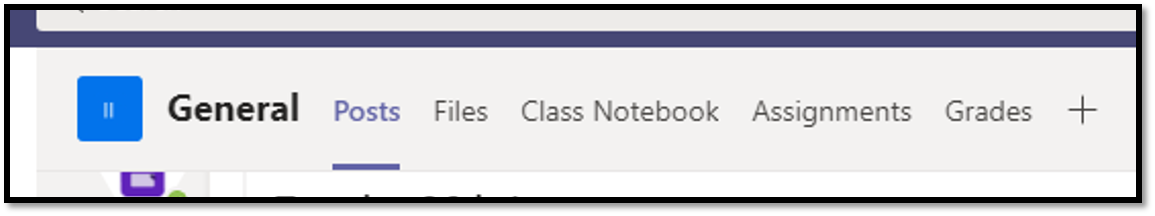 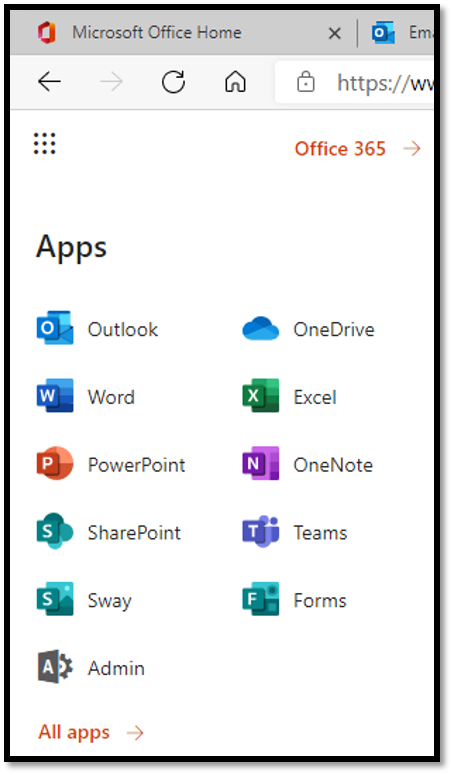 POSTS – THIS IS WHERE A TEACHER MAY ASK A QUESTION TO THE CLASS OR ANSWER ANY QUESTIONS ABOUT THE WORK.  IT’S IMPORTANT THAT YOU CHECK HERE FOR ANY POSTS.

ASSIGNMENTS – THIS IS WHERE YOUR TEACHER WILL HAVE SAVED THE RESOURCES FOR EACH LESSON.  THIS IS WHERE YOU WILL UPLOAD YOUR WORK.

FILES – THE TEACHER WILL HAVE PUT RESOURCES IN 'FILES' SECTION > CLASS MATERIALS.

 (ALWAYS READ THE MESSAGE FROM THE TEACHER CAREFULLY TO SEE EXACTLY WHERE THE RESOURCES ARE)
Assignments
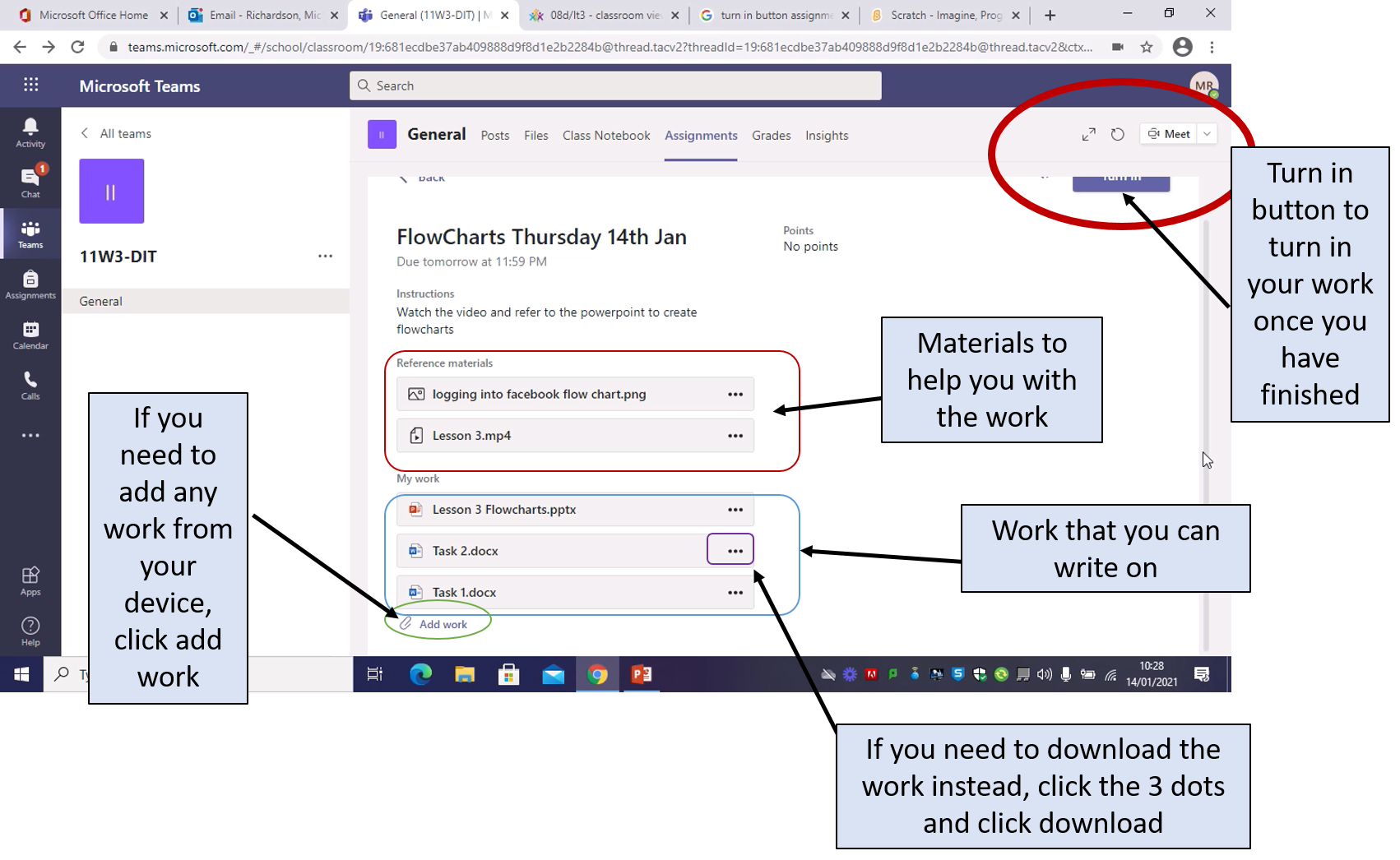 CHAT FUNCTION.


IF YOU ARE STRUGGLING WITH THE WORK, YOU CAN MESSAGE THE TEACHER DIRECTLY THROUGH THE CHAT FUNCTION.

OR

REPLY TO THE EMAIL THEY SENT YOU.
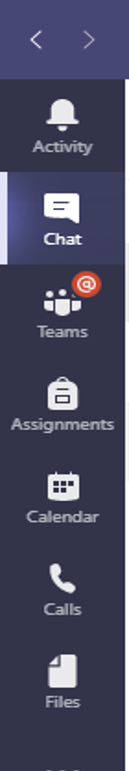 IF YOU ARE USING A MOBILE PHONE DEVICE OR TABLET…You can download the outlook (email) and teams app
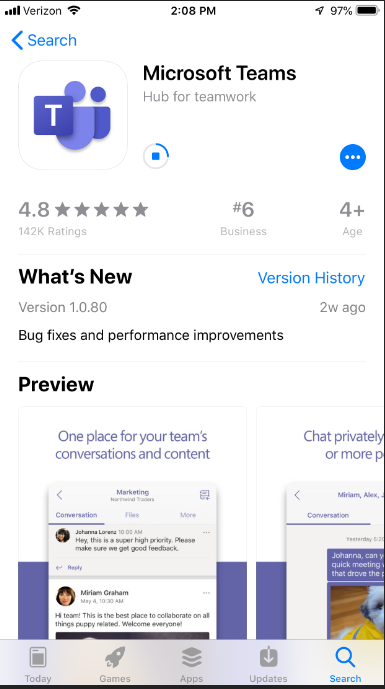 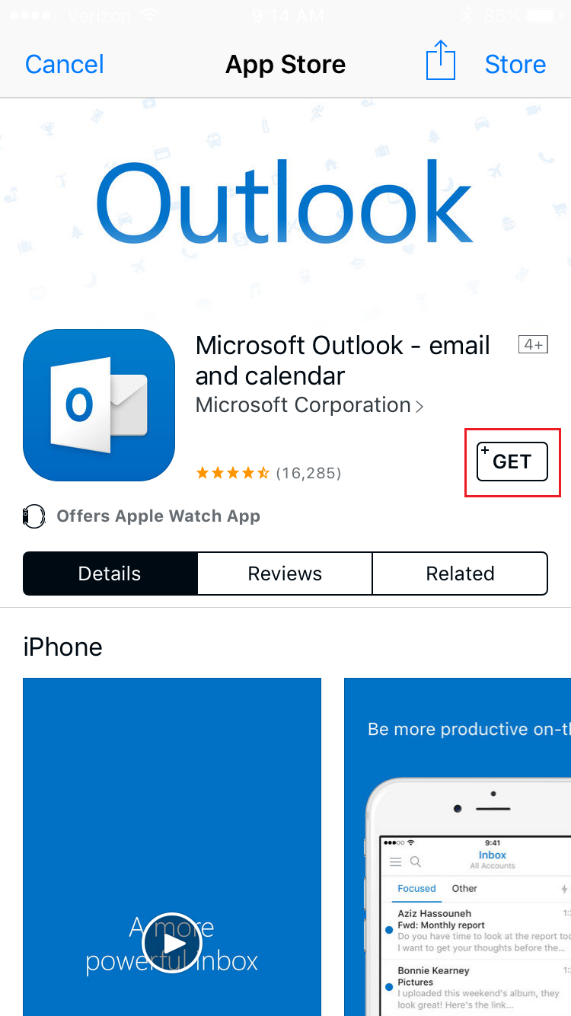